Abraham, Friend to God
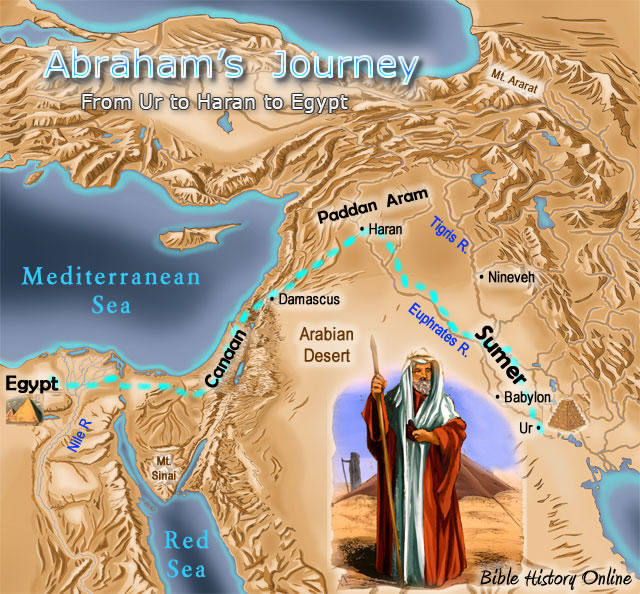 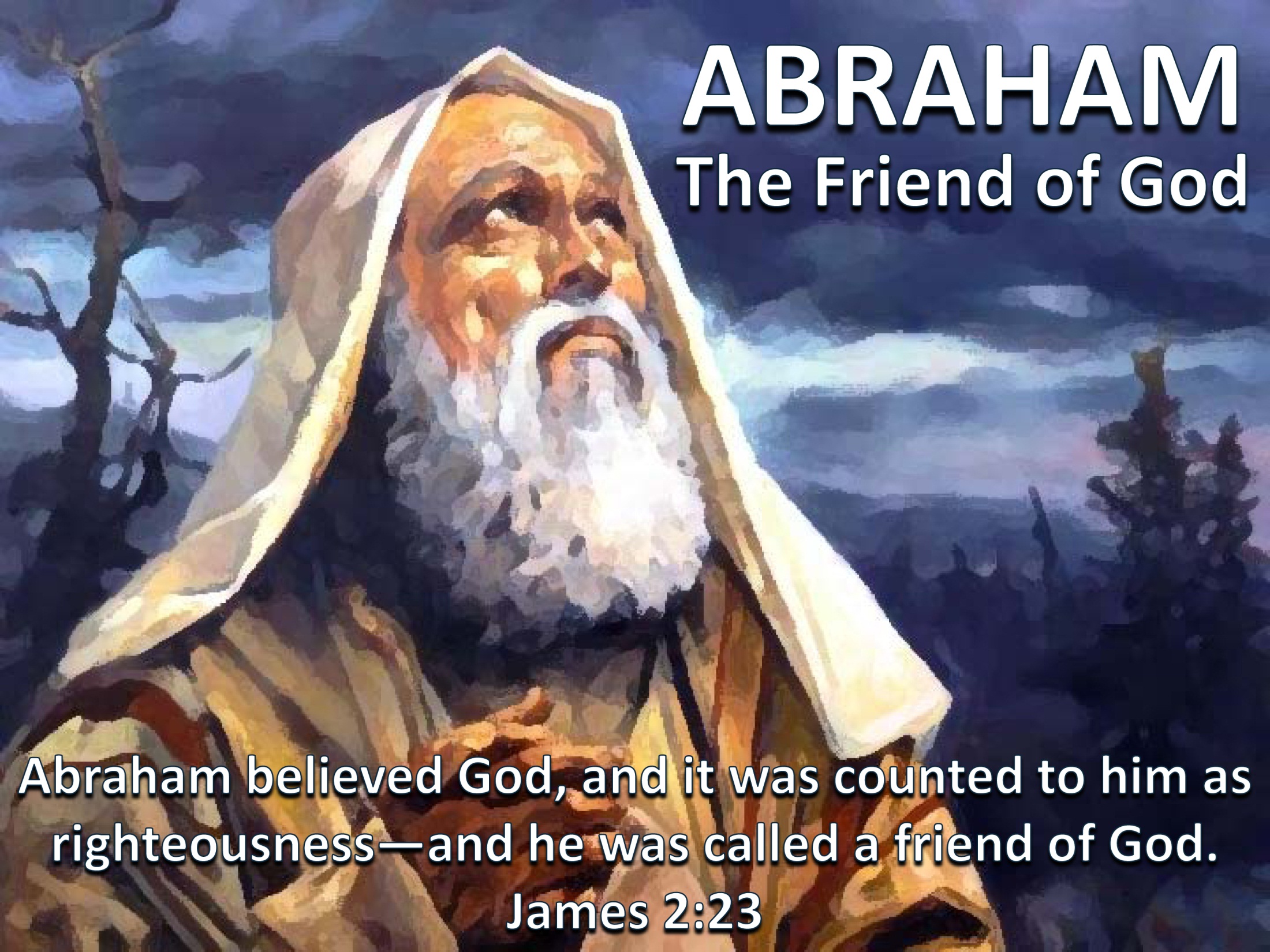 “And the Scripture was fulfilled that says, “Abraham believed God, and it was counted to him as righteousness” – and he was called a friend of God“ (Ja. 2:23).
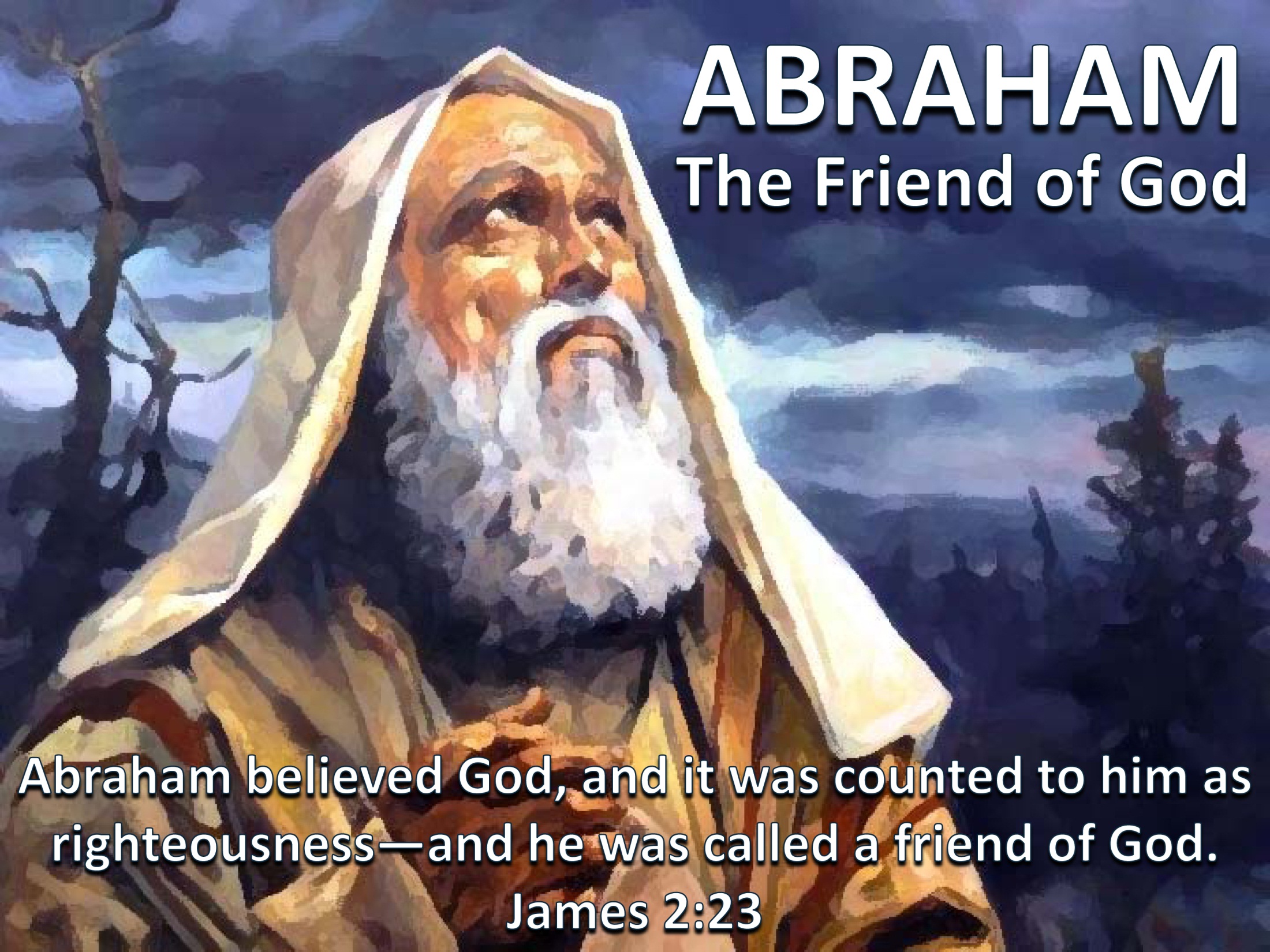 “But you, Israel, my servant, Jacob, whom I have chosen, the offspring of Abraham, my friend “ (Isa. 41:8)
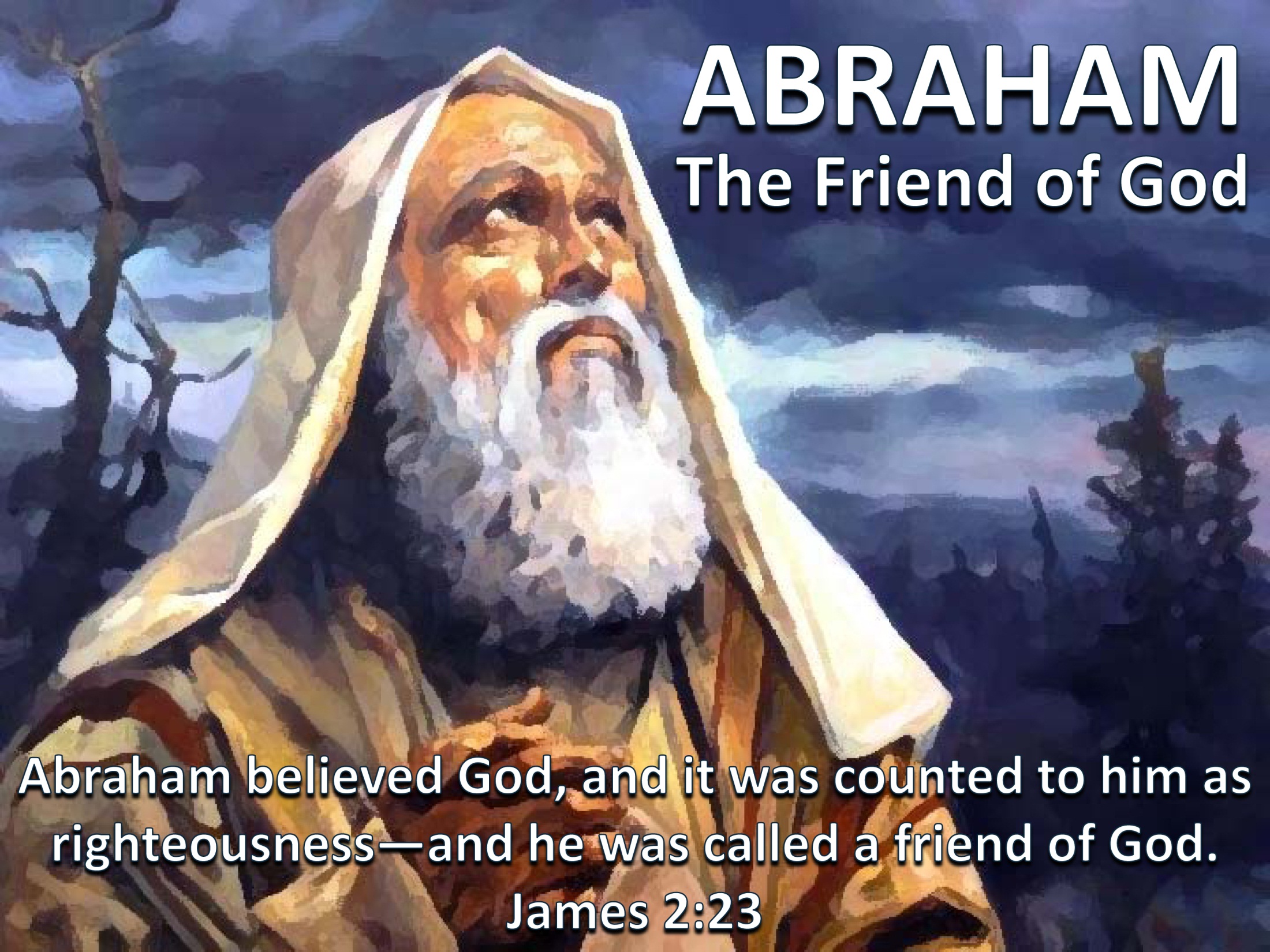 “And Jehosophat stood in the assembly of Judah and Jerusalem…Did you not, our God, drive out the inhabitants of this land before your people Israel, and give it forever to the descendants of Abraham your friend?” (2 Chr. 20:5-7)
God, Our Friend…
Calms our fears and understands our questions (15:1-3)
Knows when to bless and when to delay (Ecc. 3:11).  
Wants us to trust Him (Prov. 3:5-8)
Wants us to live without fear (Gen. 15:13; Ro. 8:31)
Has made promises for our good and He can be counted on to deliver (Gal. 3:26-29)
What kind of friend was Abraham?
Faithful (Heb. 11:8-16)
Obedient (Heb. 11:8)
Devoted (Gen. 18:19)
Peaceable (Gen. 13:29)
Hospitable (Gen. 18:1-8)
Pilgrim – good citizen (Heb. 11:8-10).
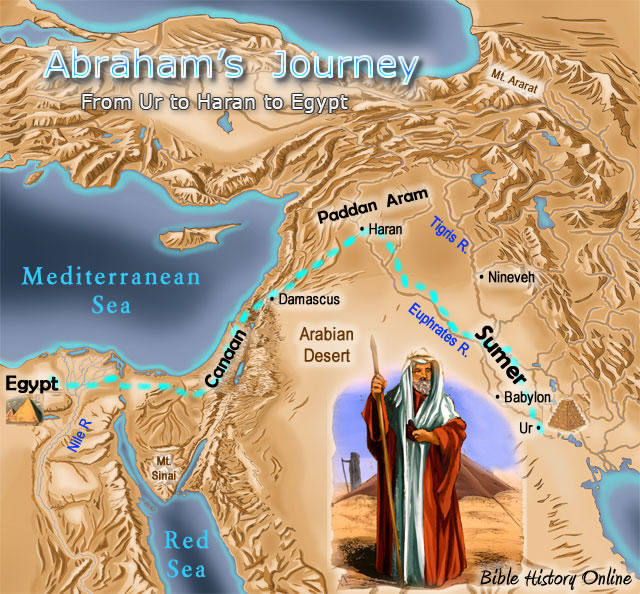 ApplicaTION
When he was called, he obeyed…”By faith” (Heb. 11:8)
He went not knowing where he was going (11:8)
What he was promised, he believed (11:9; Ro. 4:19-21)
When he was tested, he trusted (11:17; Gen. 22:5)
As he was blessed (and he was wealthy), he shared (Ge. 13:2; 24:35)
Some of the warts – real people with real flaws.
Conclusion
Wherever God leads, follow.  
Whatever God promises, believe.
Whenever God tests, trust.
However God blesses, share.
“No unbelief made him waver concerning the promise of God, but he grew strong in his faith as he gave glory to God, 21 fully convinced that God was able to do what he had promised. 22 That is why his faith was “counted to him as righteousness.” 23 But the words “it was counted to him” were not written for his sake alone, 24 but for ours also. It will be counted to us who believe in him who raised from the dead Jesus our Lord” (Ro. 4:20-24)
Who then are the heirs of the precious and very great promises made to Abraham and his seed?
YOU ARE!
“And if you are Christ’s then you are Abraham’s offspring, heirs according to promise” (Gal. 3:29)
“Now the promises were made to Abraham and to his offspring. It does not say, “And to offsprings,” referring to many, but referring to one, “And to your offspring,” who is Christ. 17 This is what I mean: the law, which came 430 years afterward, does not annul a covenant previously ratified by God, so as to make the promise void. 18 For if the inheritance comes by the law, it no longer comes by promise; but God gave it to Abraham by a promise.19 Why then the law? It was added because of transgressions, until the offspring should come to whom the promise had been made, and it was put in place through angels by an intermediary. 20 Now an intermediary implies more than one, but God is one.21 Is the law then contrary to the promises of God? Certainly not! For if a law had been given that could give life, then righteousness would indeed be by the law. 22 But the Scripture imprisoned everything under sin, so that the promise by faith in Jesus Christ might be given to those who believe.23 Now before faith came, we were held captive under the law, imprisoned until the coming faith would be revealed. 24 So then, the law was our guardian until Christ came, in order that we might be justified by faith. 25 But now that faith has come, we are no longer under a guardian, 26 for in Christ Jesus you are all sons of God, through faith. 27 For as many of you as were baptized into Christ have put on Christ. 28 There is neither Jew nor Greek, there is neither slave nor free, there is no male and female, for you are all one in Christ Jesus. 29 And if you are Christ's, then you are Abraham's offspring, heirs according to promise.
Now the promises were made to Abraham and to his offspring. It does not say, “And to offsprings,” referring to many, but referring to one, “And to your offspring,” who is Christ. 17 This is what I mean: the law, which came 430 years afterward, does not annul a covenant previously ratified by God, so as to make the promise void. 18 For if the inheritance comes by the law, it no longer comes by promise; but God gave it to Abraham by a promise.19 Why then the law? It was added because of transgressions, until the offspring should come to whom the promise had been made, and it was put in place through angels by an intermediary. 20 Now an intermediary implies more than one, but God is one.21 Is the law then contrary to the promises of God? Certainly not! For if a law had been given that could give life, then righteousness would indeed be by the law. 22 But the Scripture imprisoned everything under sin, so that the promise by faith in Jesus Christ might be given to those who believe.23 Now before faith came, we were held captive under the law, imprisoned until the coming faith would be revealed. 24 So then, the law was our guardian until Christ came, in order that we might be justified by faith. 25 But now that faith has come, we are no longer under a guardian, 26 for in Christ Jesus you are all sons of God, through faith. 27 For as many of you as were baptized into Christ have put on Christ. 28 There is neither Jew nor Greek, there is neither slave nor free, there is no male and female, for you are all one in Christ Jesus. 29 And if you are Christ's, then you are Abraham's offspring, heirs according to promise.